安まち通信
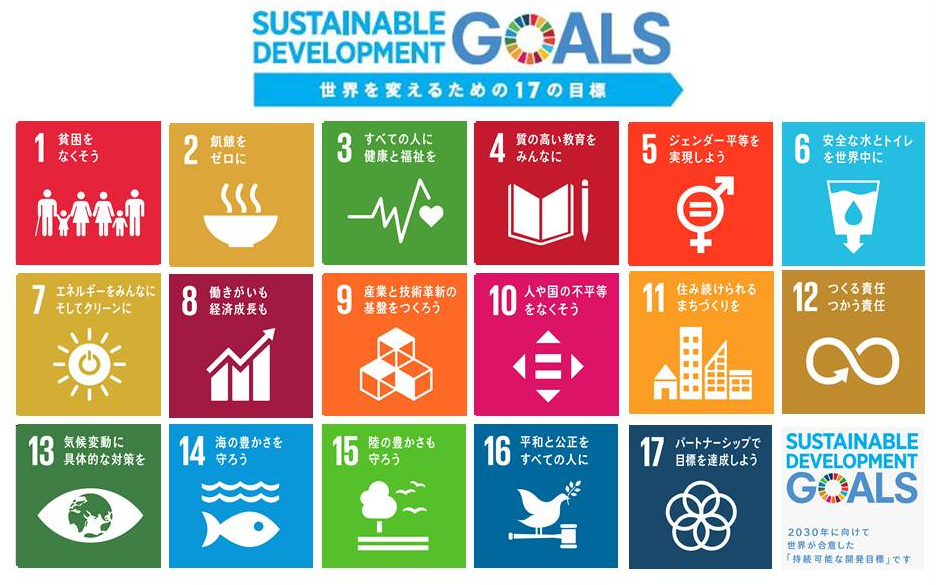 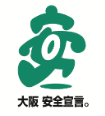 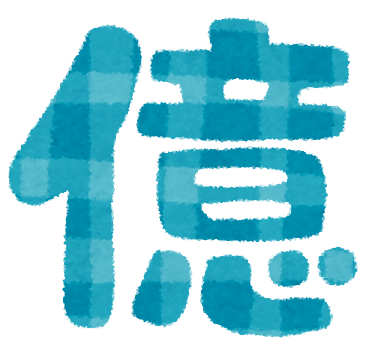 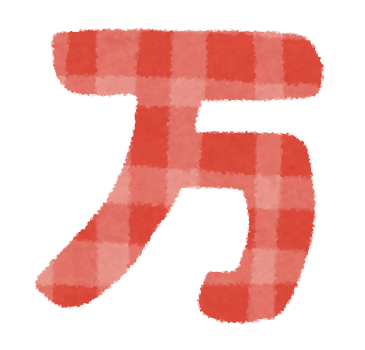 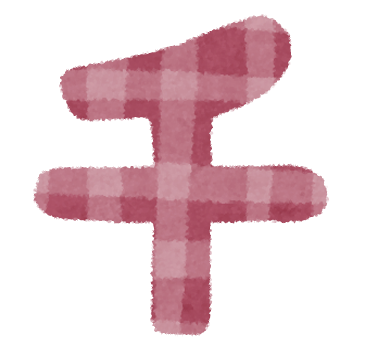 令和元年（１月から１２月末）
特殊詐欺認知件数と被害金額【確定値】
　　　　　　　　　　　　　　　　　　※令和２年７月１４日公表
令和元年中の特殊詐欺認知件数【確定値】が公表されましたので、
お知らせします。
　引き続き、特殊詐欺の被害防止にご協力をお願いします。
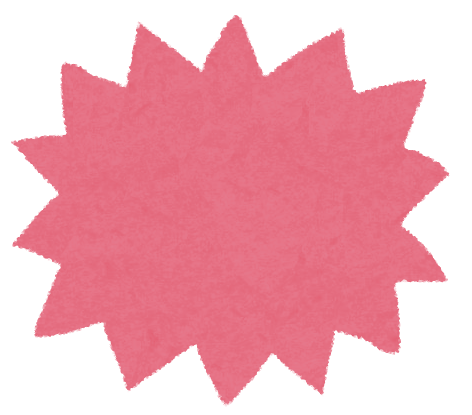 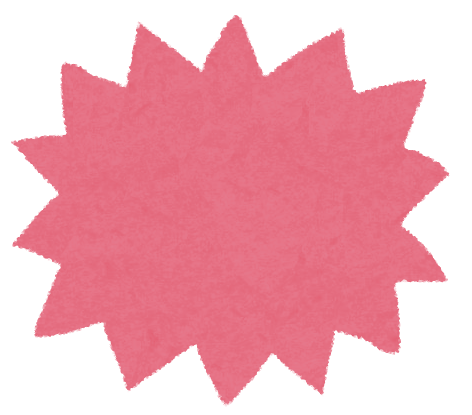 全国の
約１１％
全国の
約 ８ ％
被害件数
大阪府　　　１，８０９件
　　　　　　　　【前年比　＋３８件】
全　国　　１６，８５１件
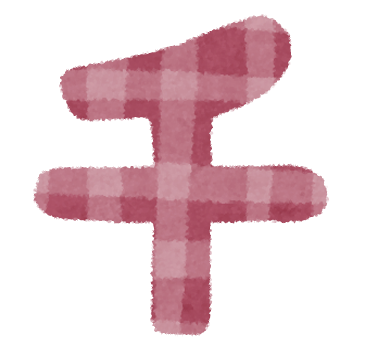 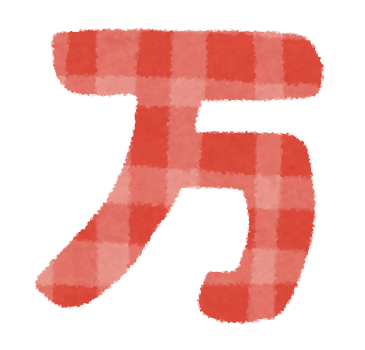 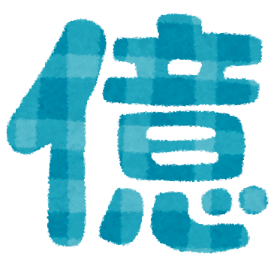 被害金額
大阪府　　約 　２５．２億円
　　　　　【前年比　約－１２．３憶円】
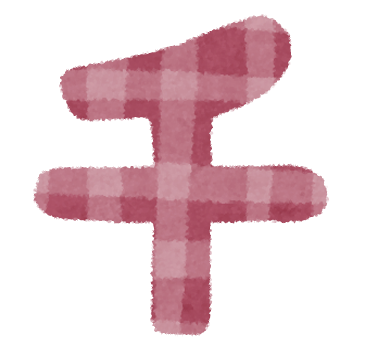 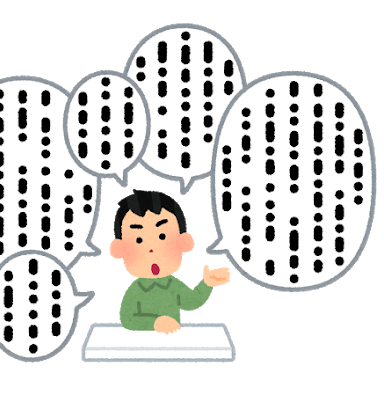 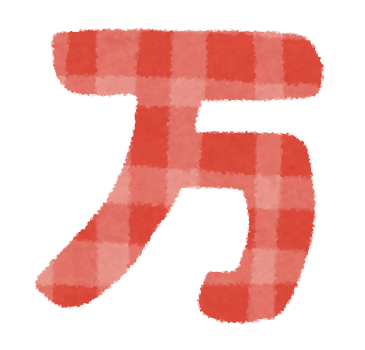 全　国　　約 ３１５．８億円
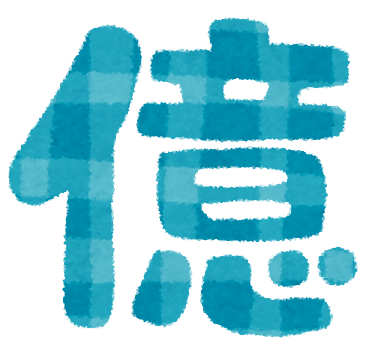 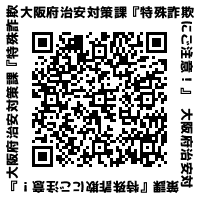 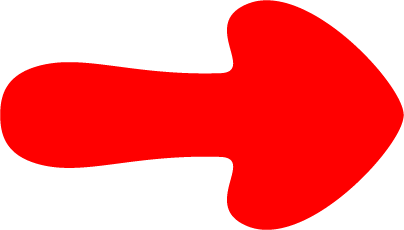 詳しくは、コチラ